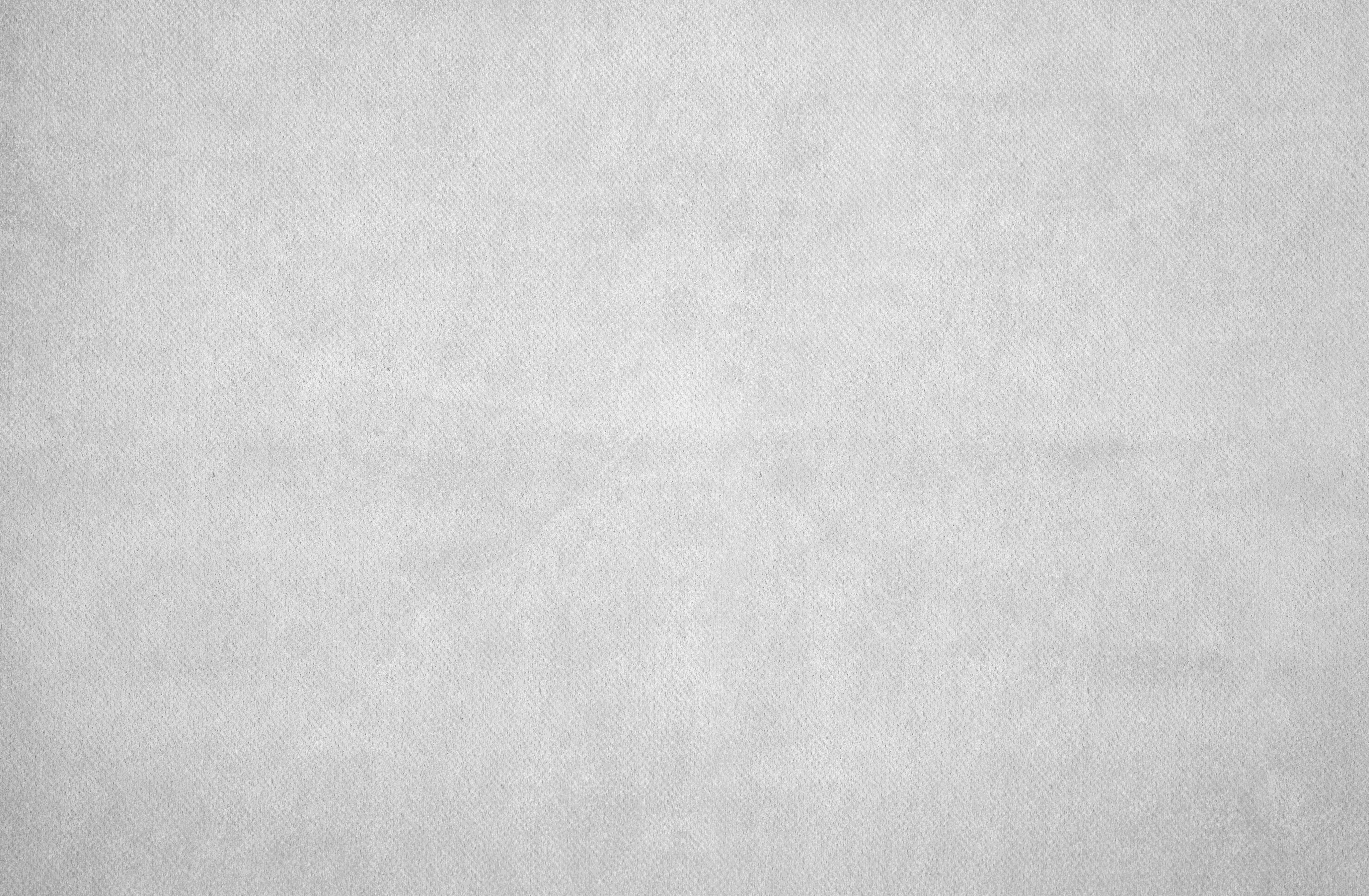 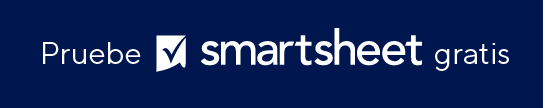 Ejemplo de plantilla del plan de negocios estratégico a cinco años
POSITIVE CHARGE
PLAN ESTRATÉGICO A CINCO AÑOS 20XX-20XX
Este plan estratégico de negocios a 5 años posiciona a "Positive Charge" en el camino hacia el liderazgo en la industria, la innovación y la sostenibilidad, enfocándose en el crecimiento financiero, la posición en el mercado, la participación comunitaria, la excelencia operativa, las asociaciones estratégicas y la innovación tecnológica.